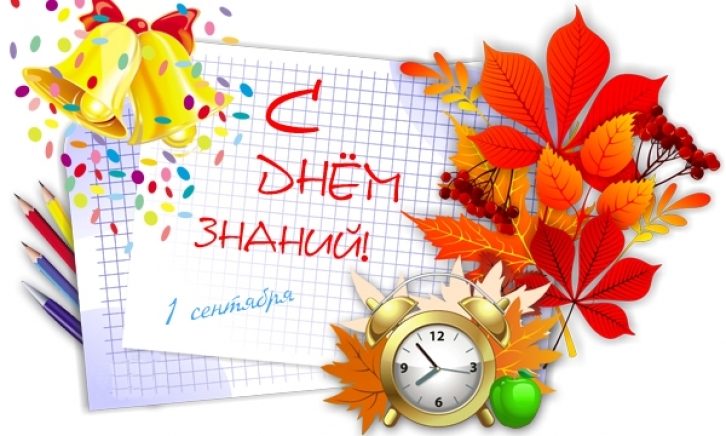 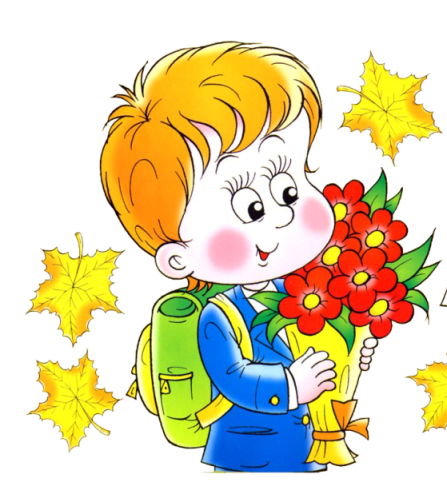 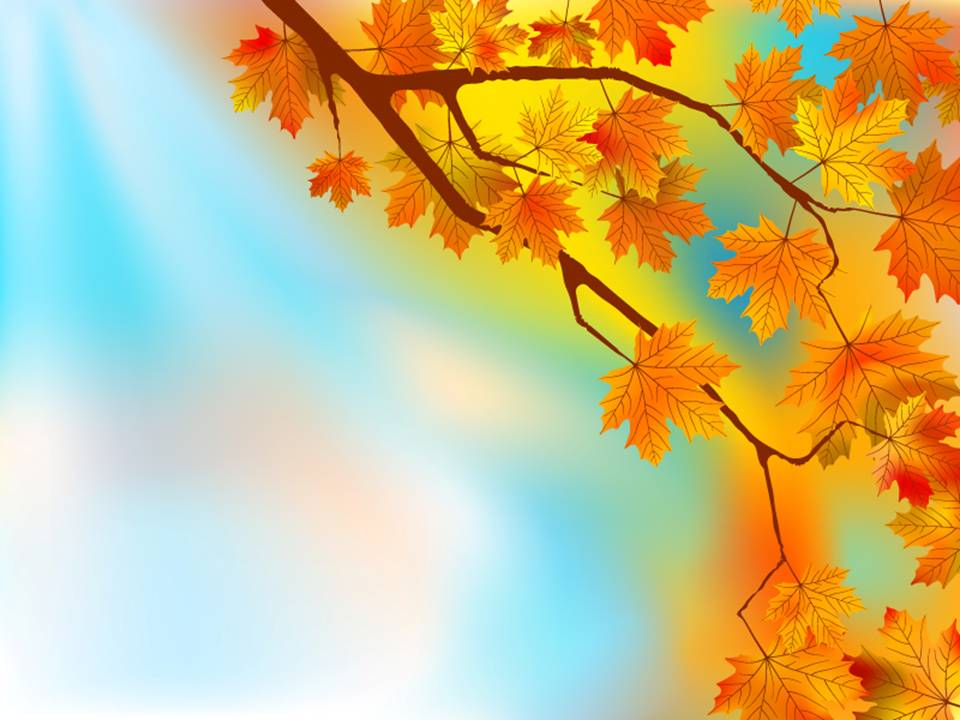 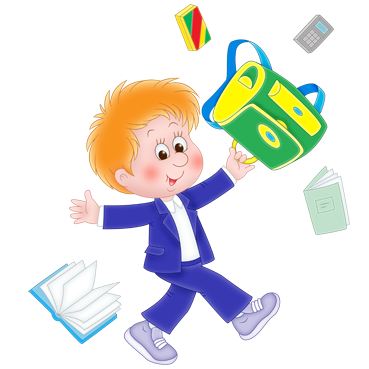 Каждый год звонок веселыйСобирает вместе нас.Здравствуй, осень! 
Здравствуй, школа!Здравствуй, наш любимый класс.Пусть нам лета жаль немного -Мы грустить не будем зря.Здравствуй, к знаниям дорога!Здравствуй, праздник сентября!
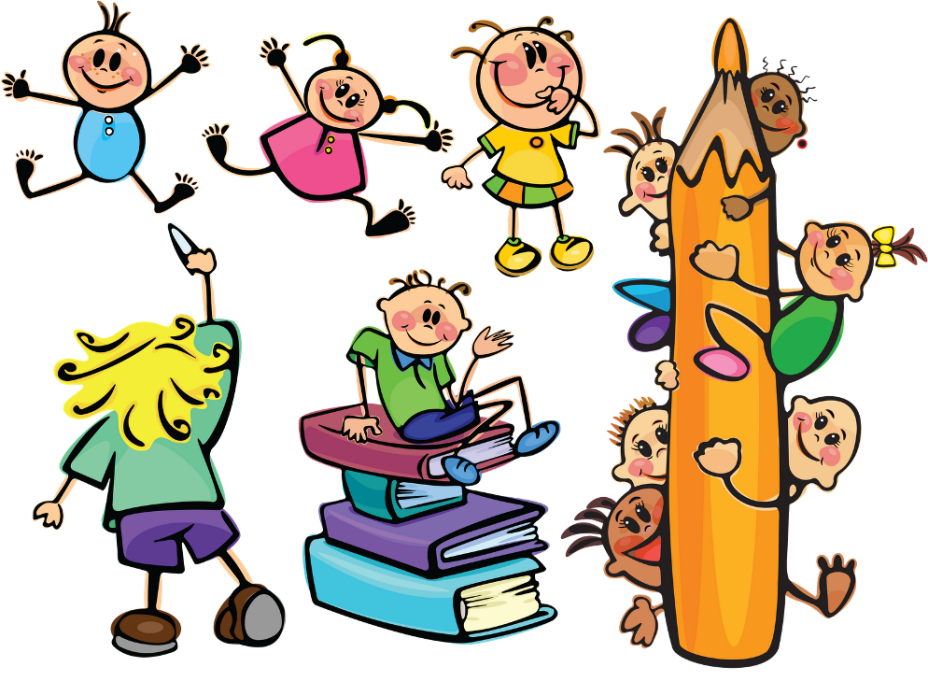 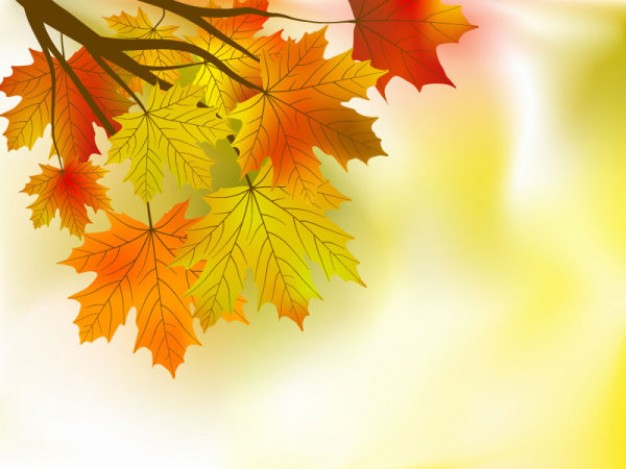 «У каждого из нас – свой дивный, странный мир»
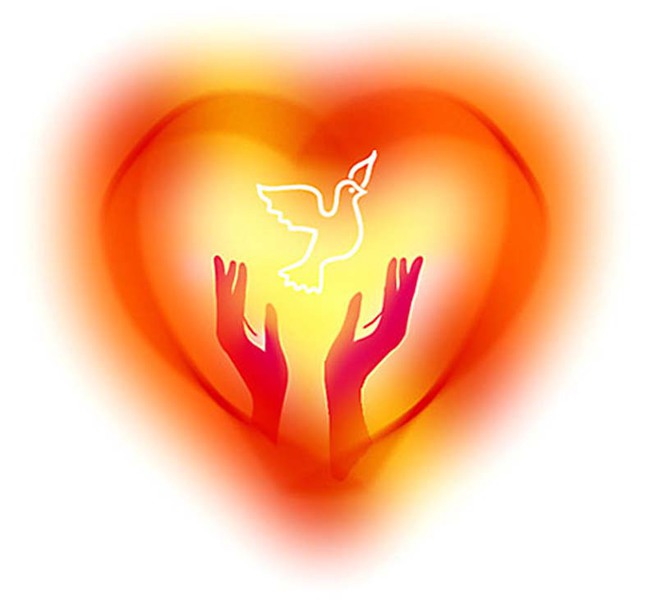 Классный час на тему:
«Мир каждого из нас»
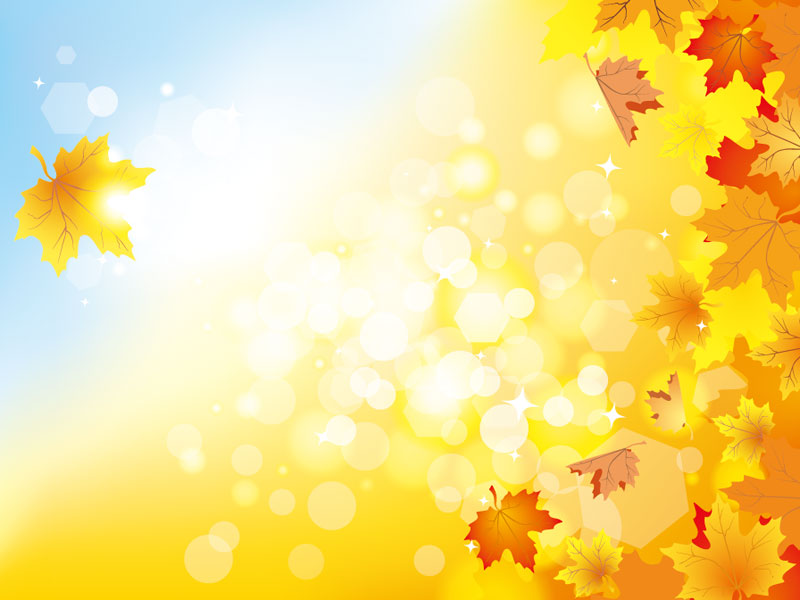 Добрый человек несет мир - говорят  русские.
Сделаешь добро, добро найдешь - говорят удмурты.
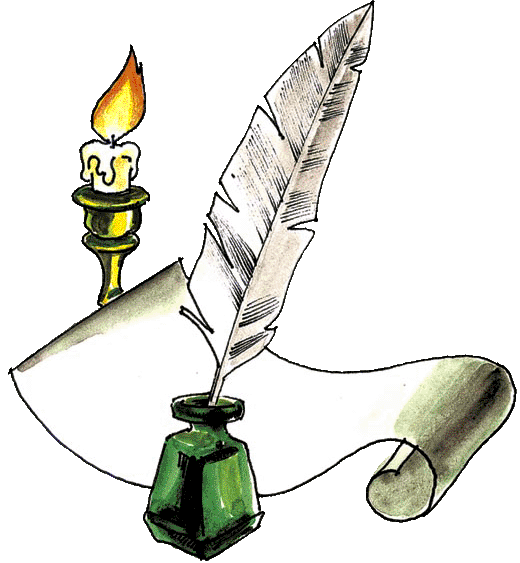 Доброта рождает доброту – 
говорили персидские мудрецы.
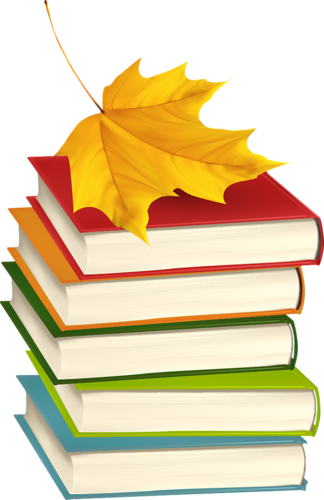 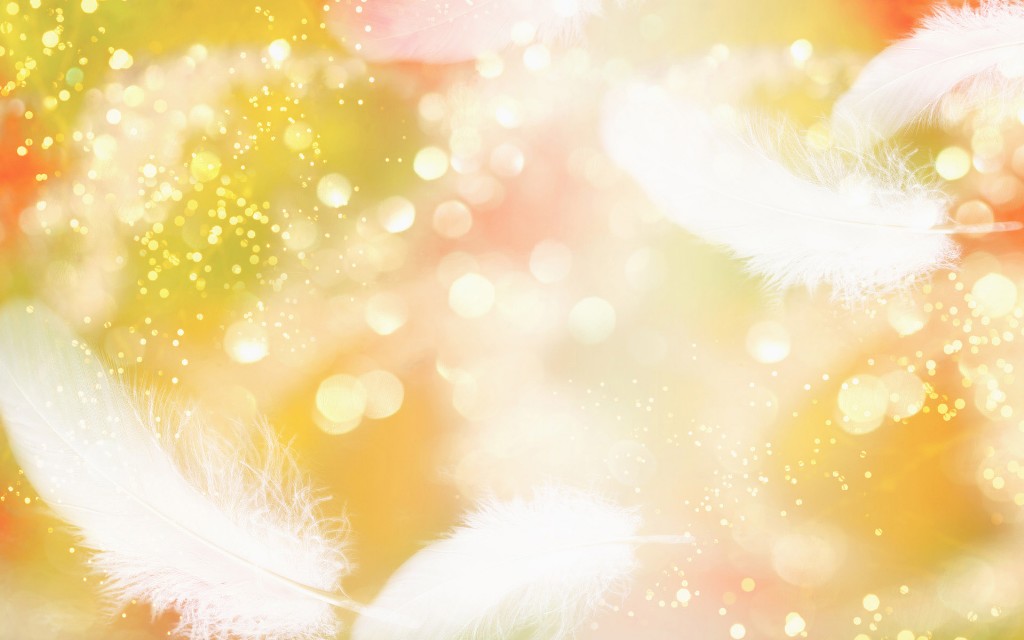 Игра «Познакомимся»
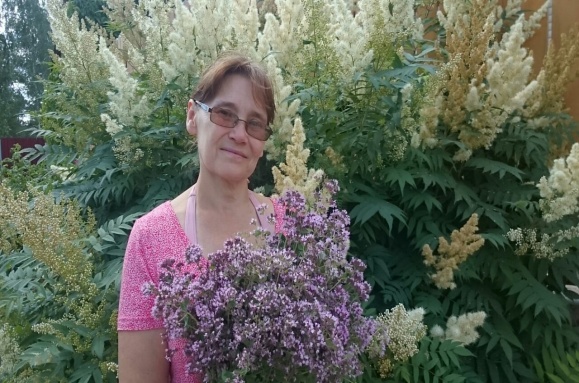 добрая
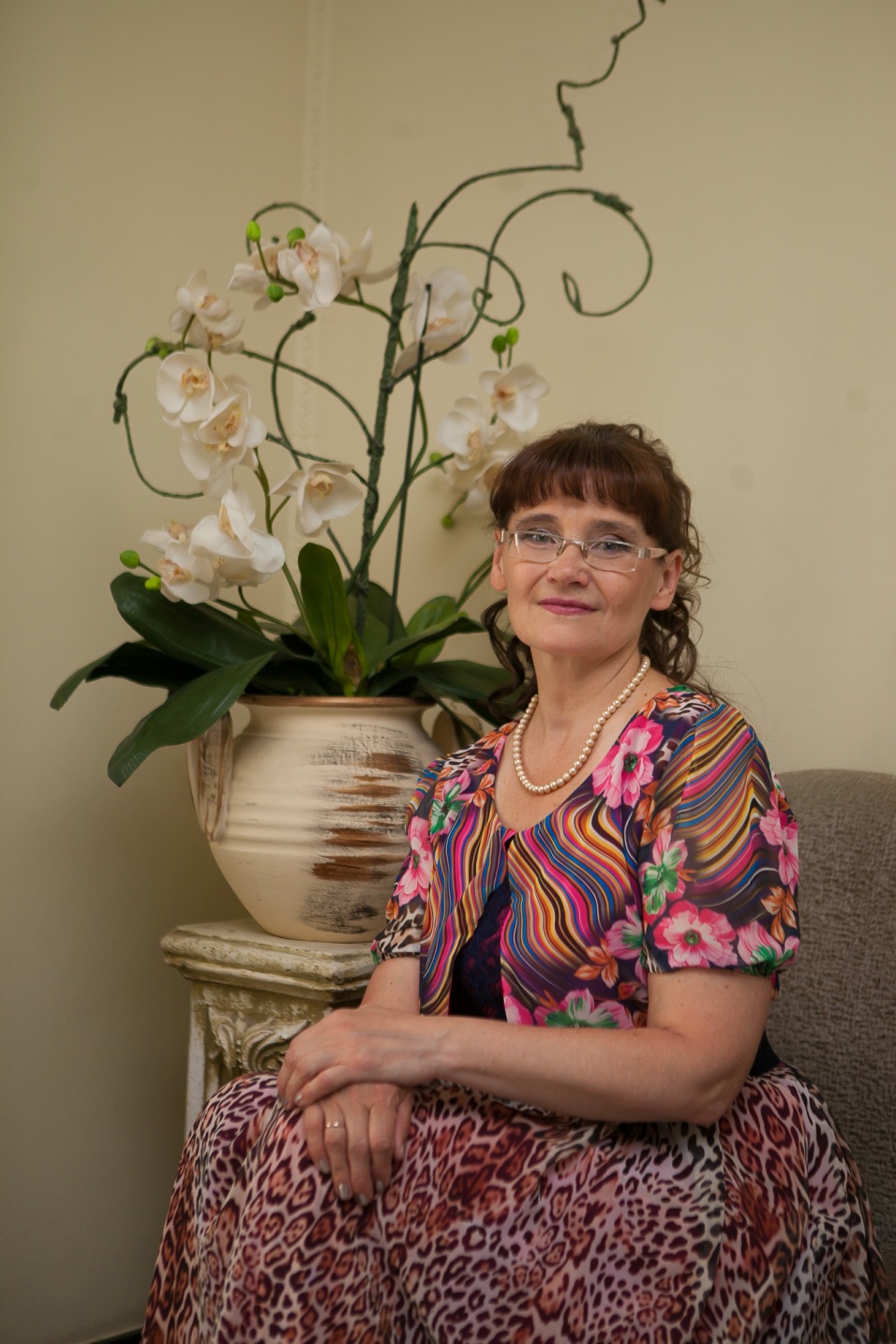 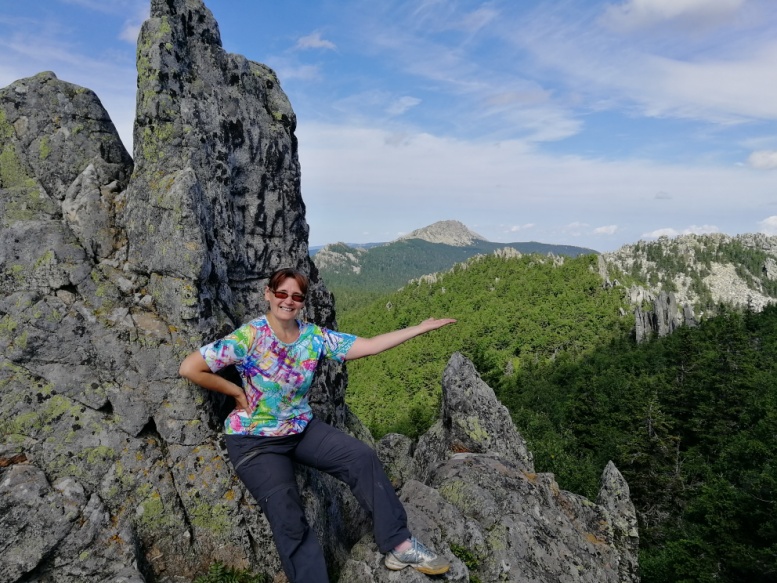 активная
творческая
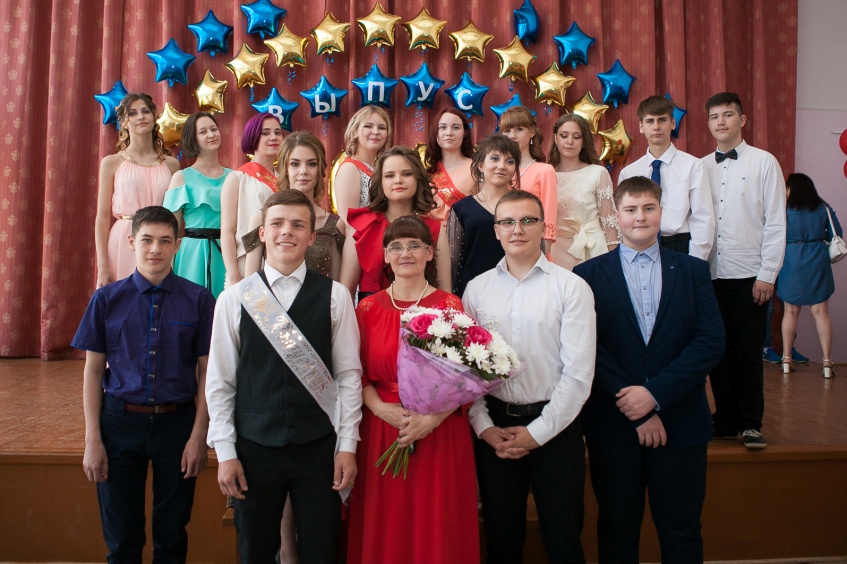 Игра «Волшебный стул»
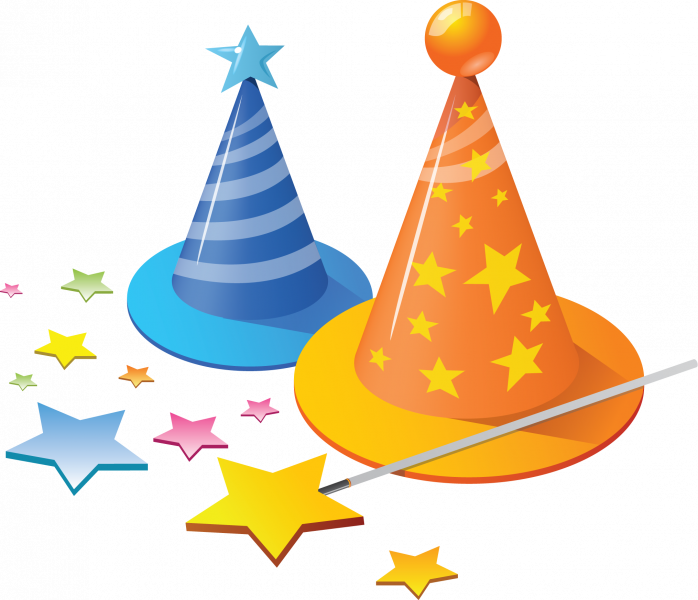 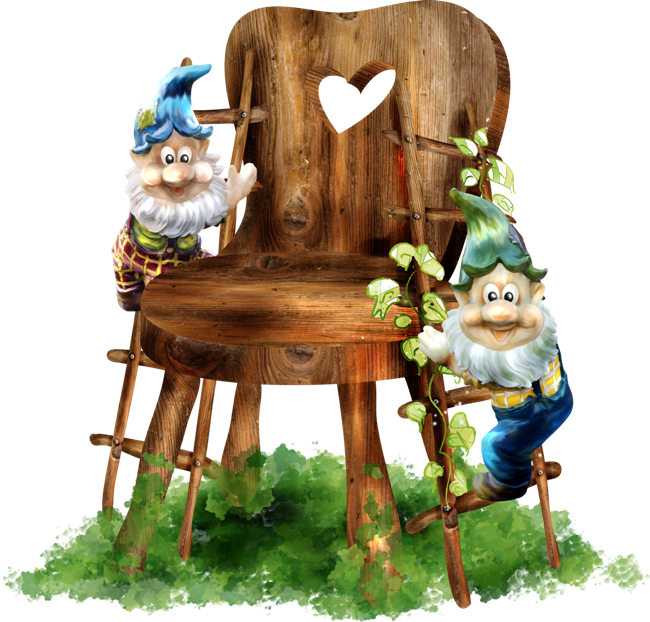 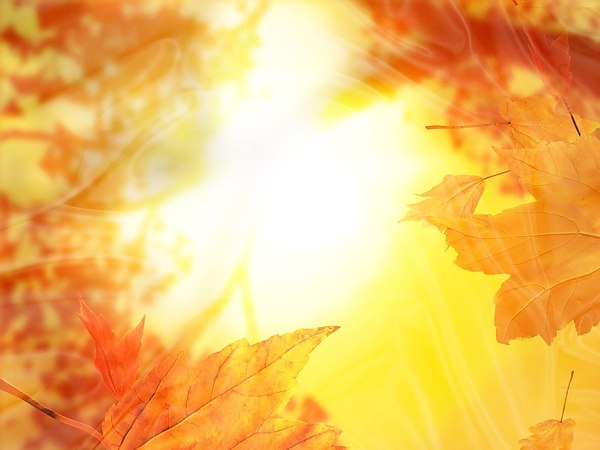 Игра «да» «нет»
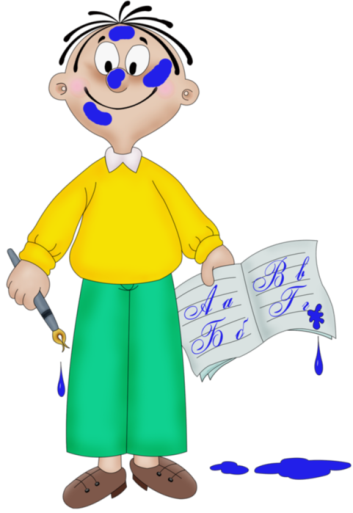 Будем входить в класс в грязной обуви? 
Будем вытирать руки о  шторы? 
Нельзя писать прямо на стенах? 
Нужно носить сменную обувь? 
Нужно драться на переменах? 
Не будем опаздывать на урок?
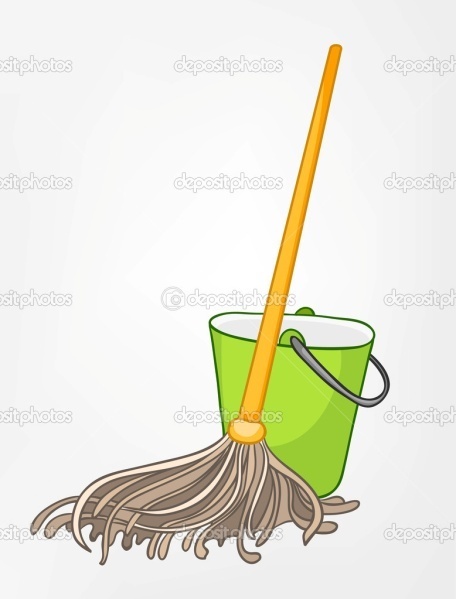 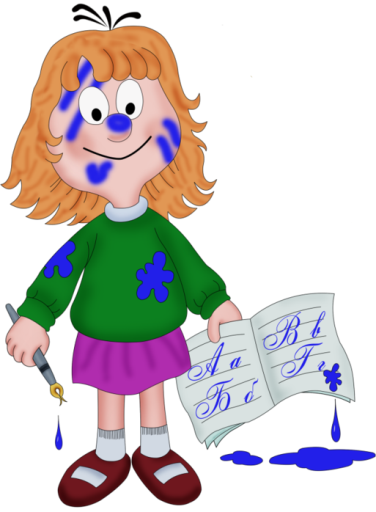 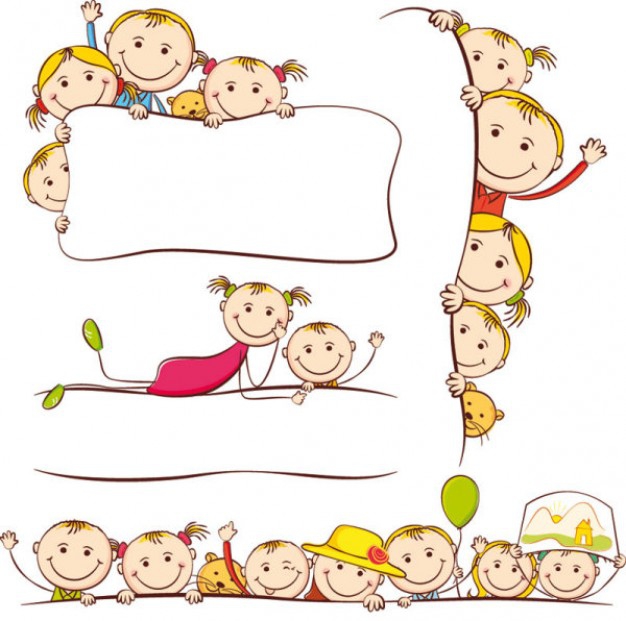 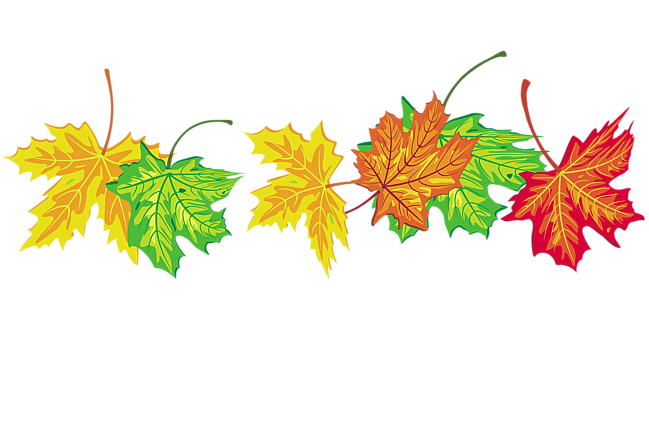 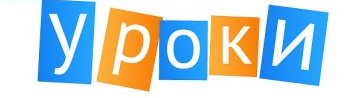 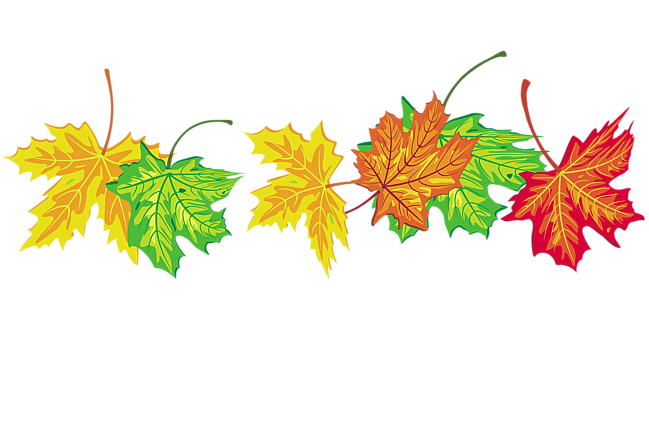 Игра «Планета знаний»
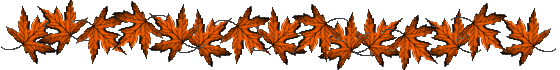 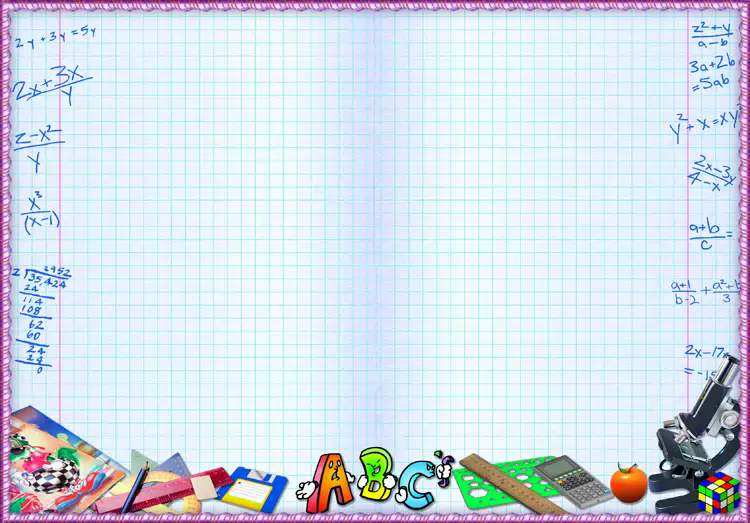 математика
русский язык
иностранный
литература
история
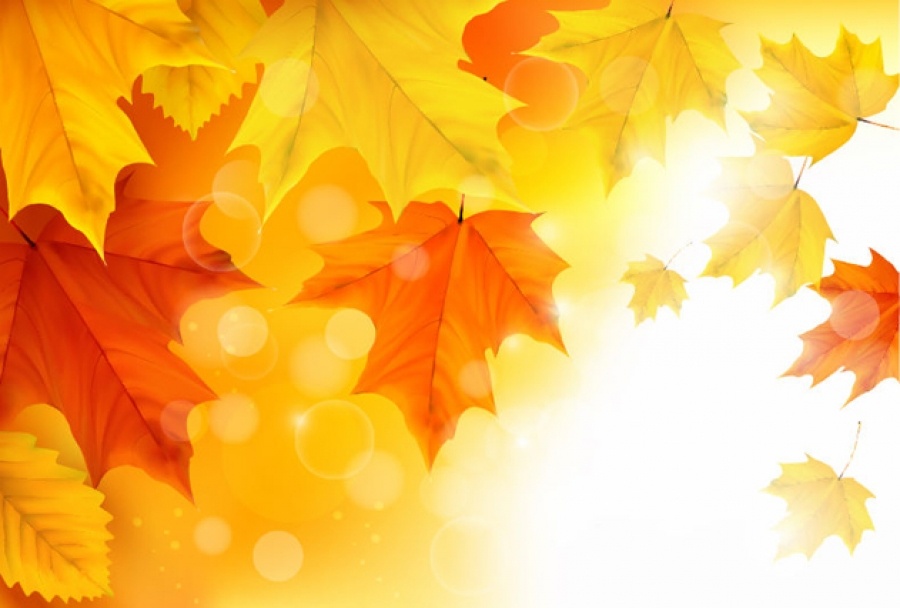 Игра «Перемена»
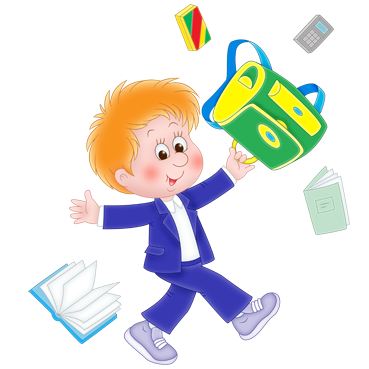 Солнце светит в вышине. (поднимаем руки)

Рыбы плавают в глубине. (присесть)

Ласточка машет нам крылом. (машем вытянутыми в стороны руками).

Листики кружатся за окном.      ( кружимся)
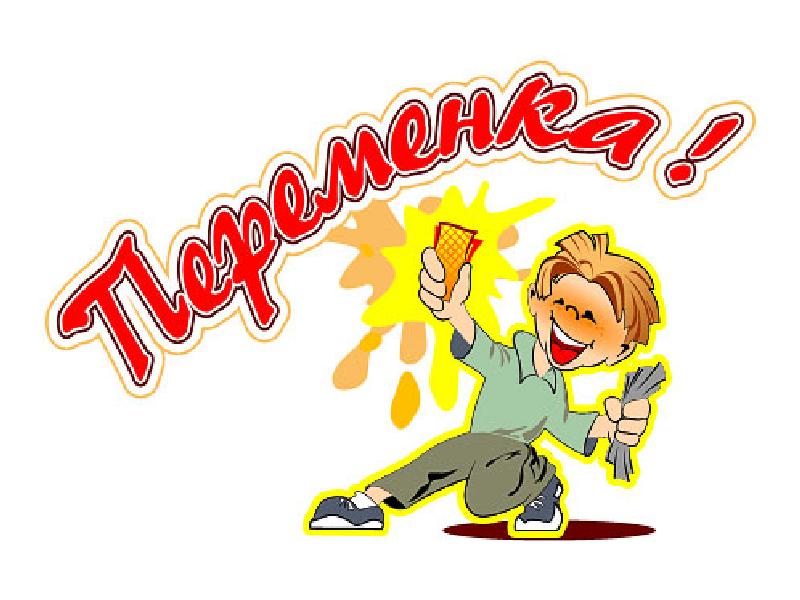 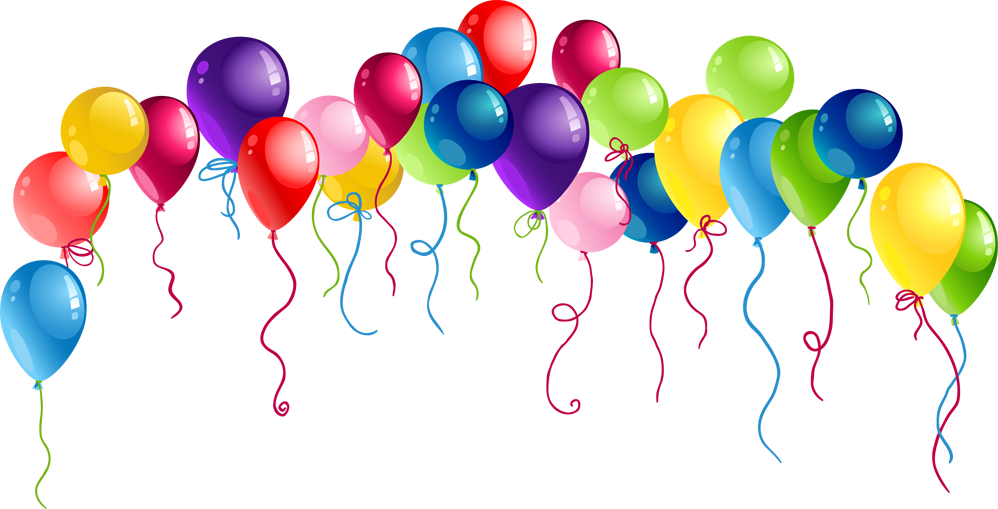 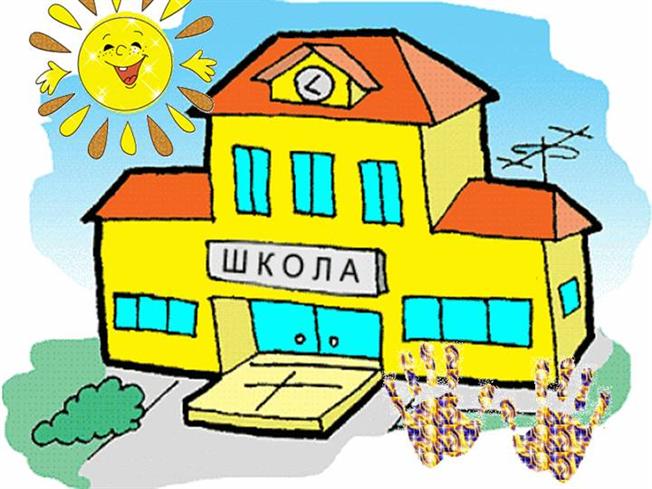 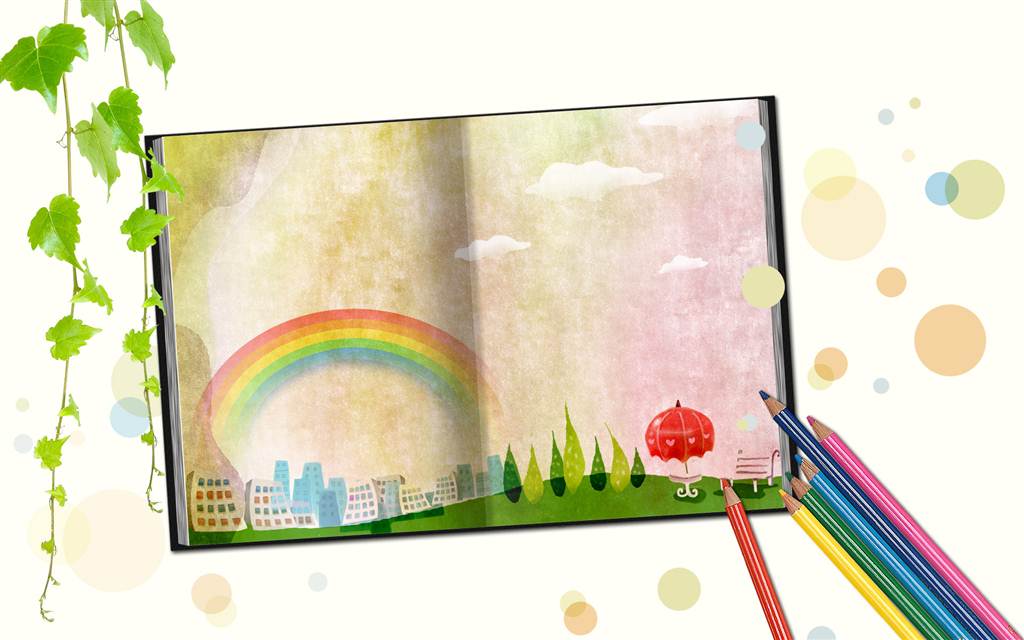 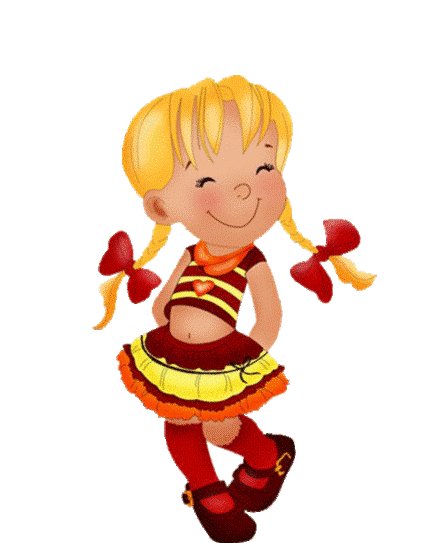 «В 5 классе я хочу...»
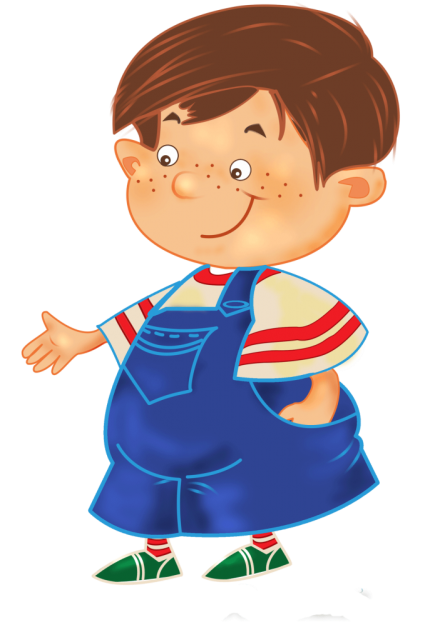 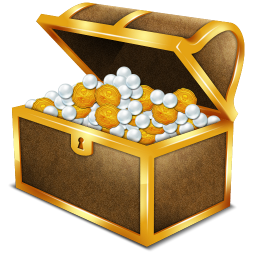 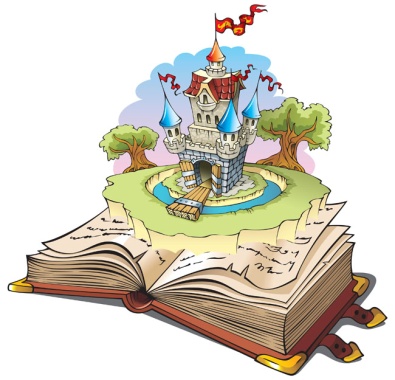 Желаю много счастья,
Капельку невзгод,
Океан удачи, ручеек забот!
Спасибо всем большое!!!
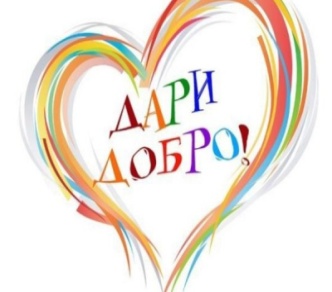 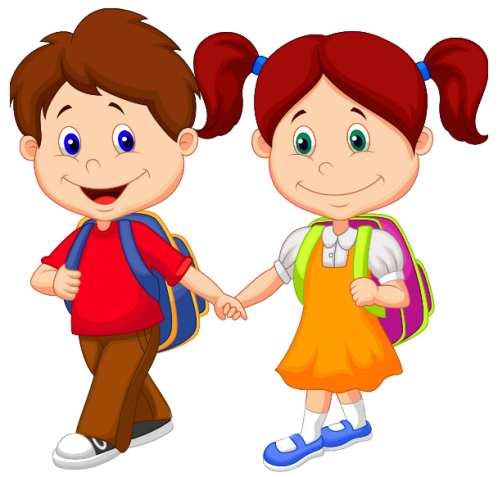 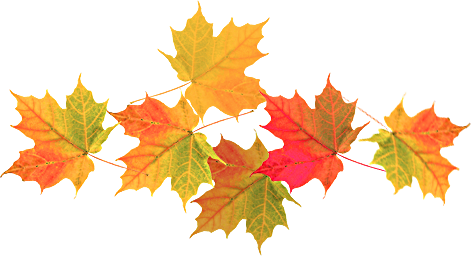 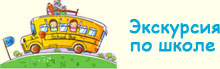 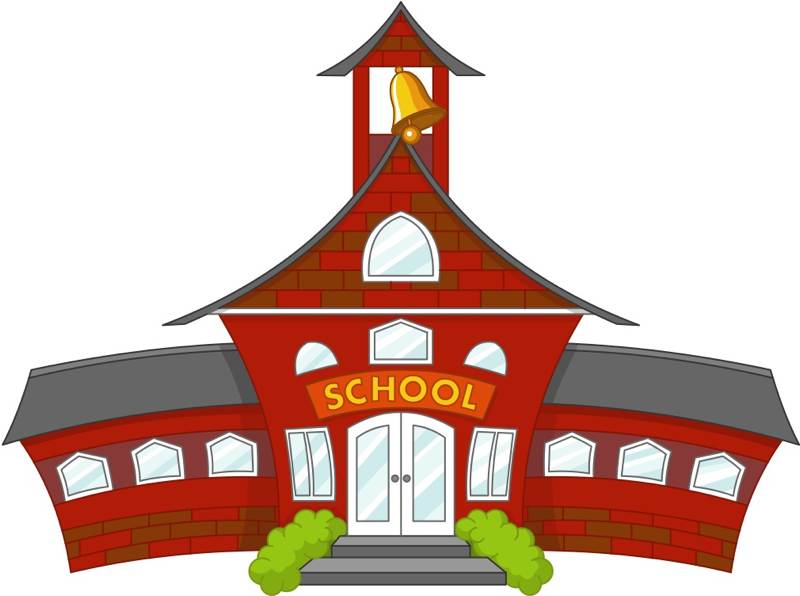 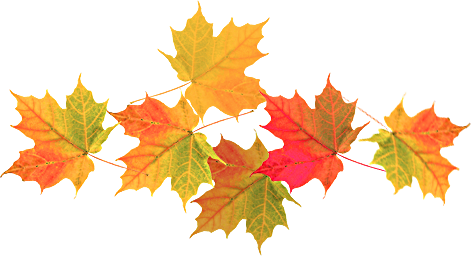 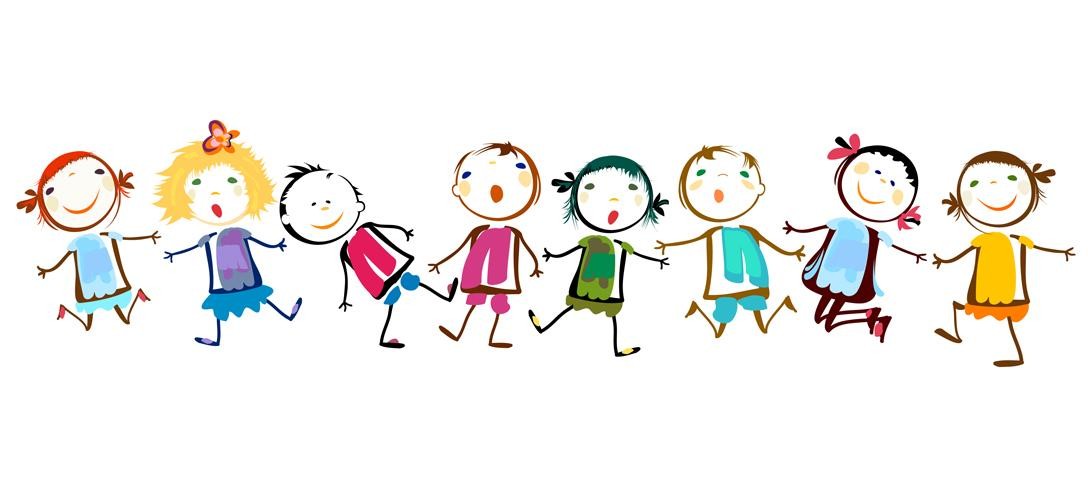 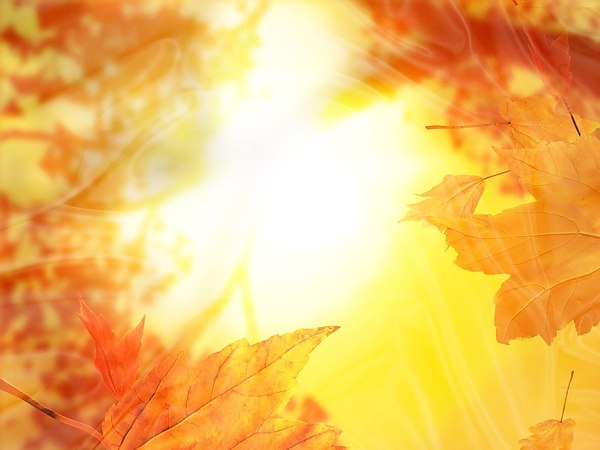 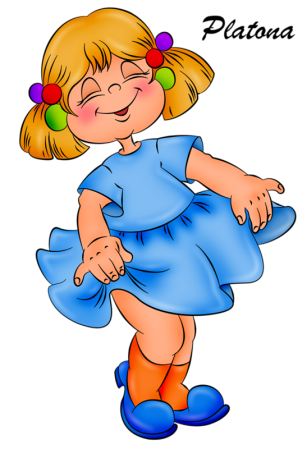 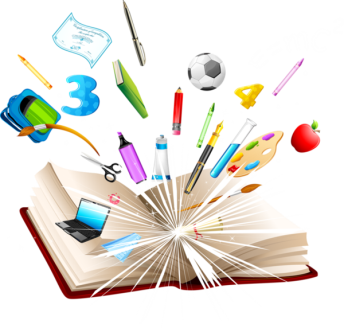 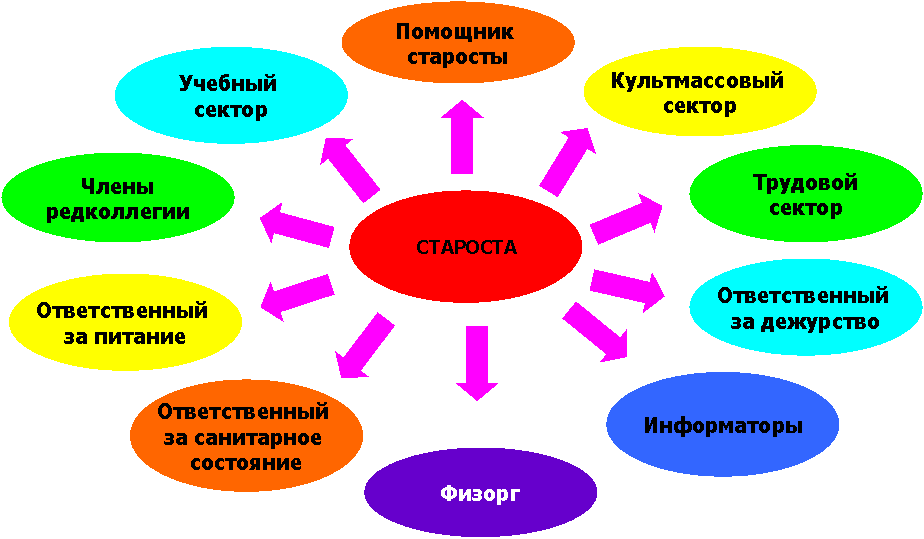 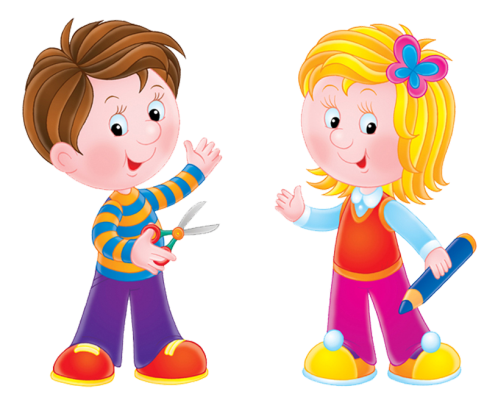 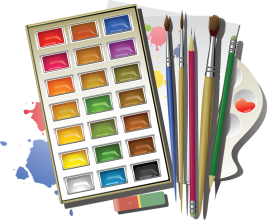